Learning intention: to recognise mixed number fractions.
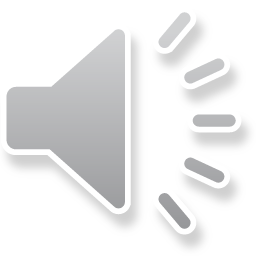 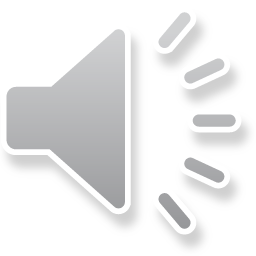 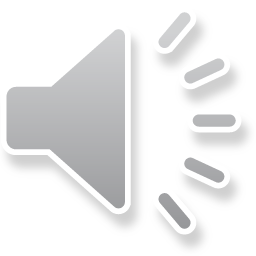 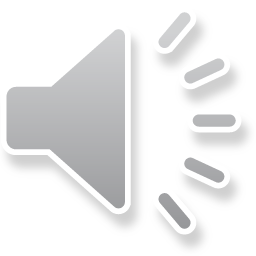 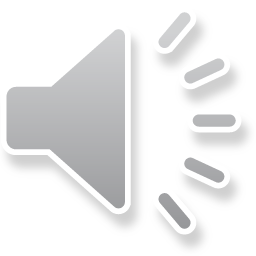 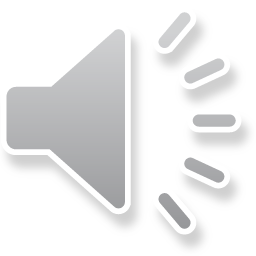 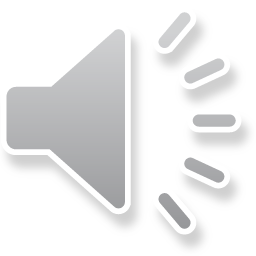 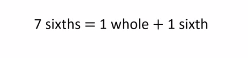 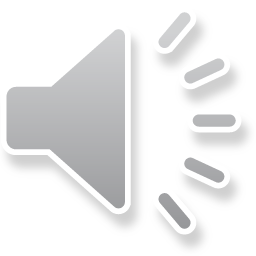 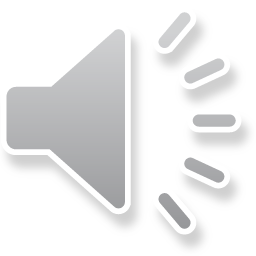 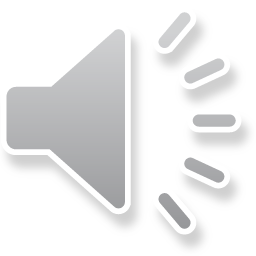 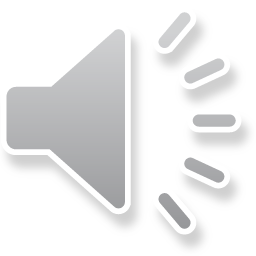 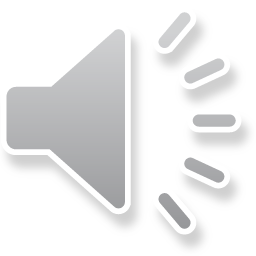 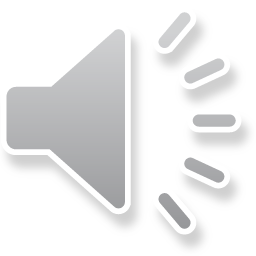 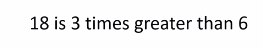 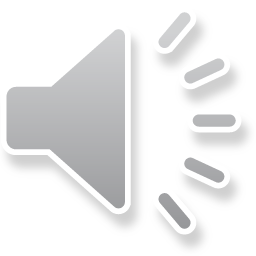